US History: Progressivism
Chapter 18A
[Speaker Notes: No Animations on this slide.












Project D2:  Create a powerpoint like  the one shown on these pages.]
From Gilded Age to Progressivism
The turn of the twentieth century—1900—brought a new wave of ideas and values called progressivism
Reaction to the problems of the Gilded Age (greedy monopolies, poor conditions for workers, corruption in govt.)
Core principles of progressivism:
Direct democracy
Greater government involvement                          in society
Social reforms
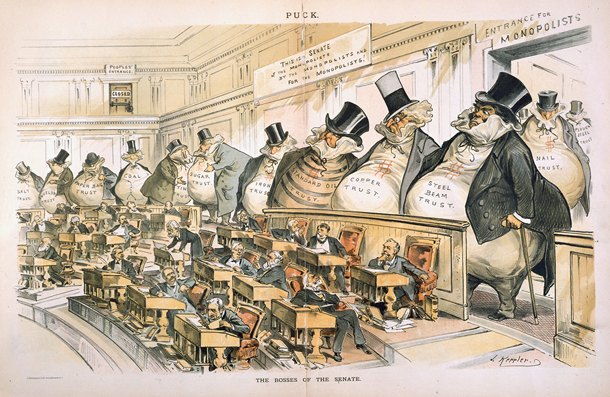 [Speaker Notes: Make this slide appear with a “push”

Title comes in with slide

Make each point “fly in” one at a time 

Have picture “fly in” last]
Amendments to Constitution
16th: Income tax—graduated percentage rates
17th: Direct election of US Senators               	(related issues: direct primaries, referendum, recall)
18th: Prohibition (of alcohol)
19th: Women’s suffrage
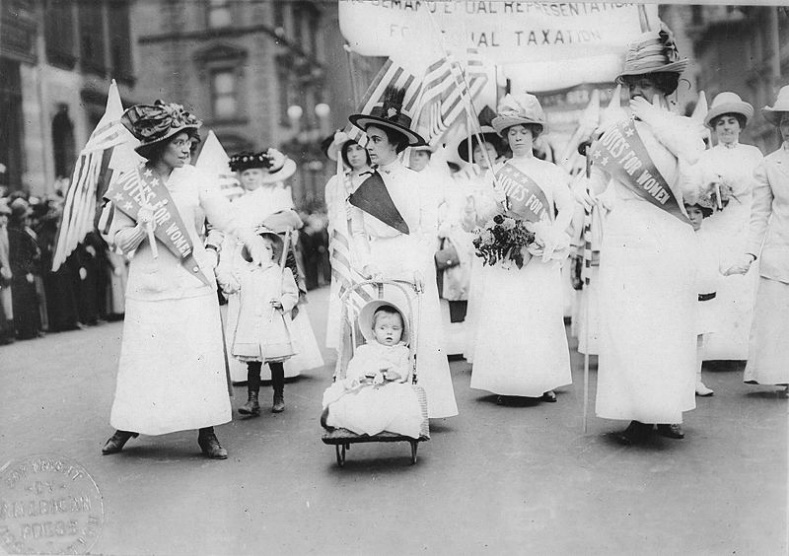 [Speaker Notes: Make this slide appear with “random bars”

Have title appear immediately

Make each point “wheel” in one at a time

Make the picture “wheel” in]
Progressive Presidents
And now abideth these three: Teddy Roosevelt, William Howard Taft, and Woodrow Wilson, but the greatest of these is Teddy.
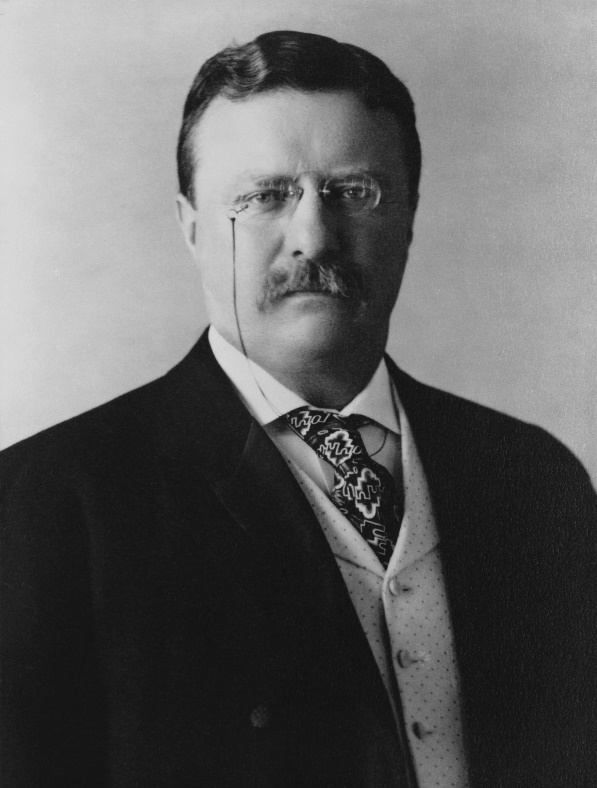 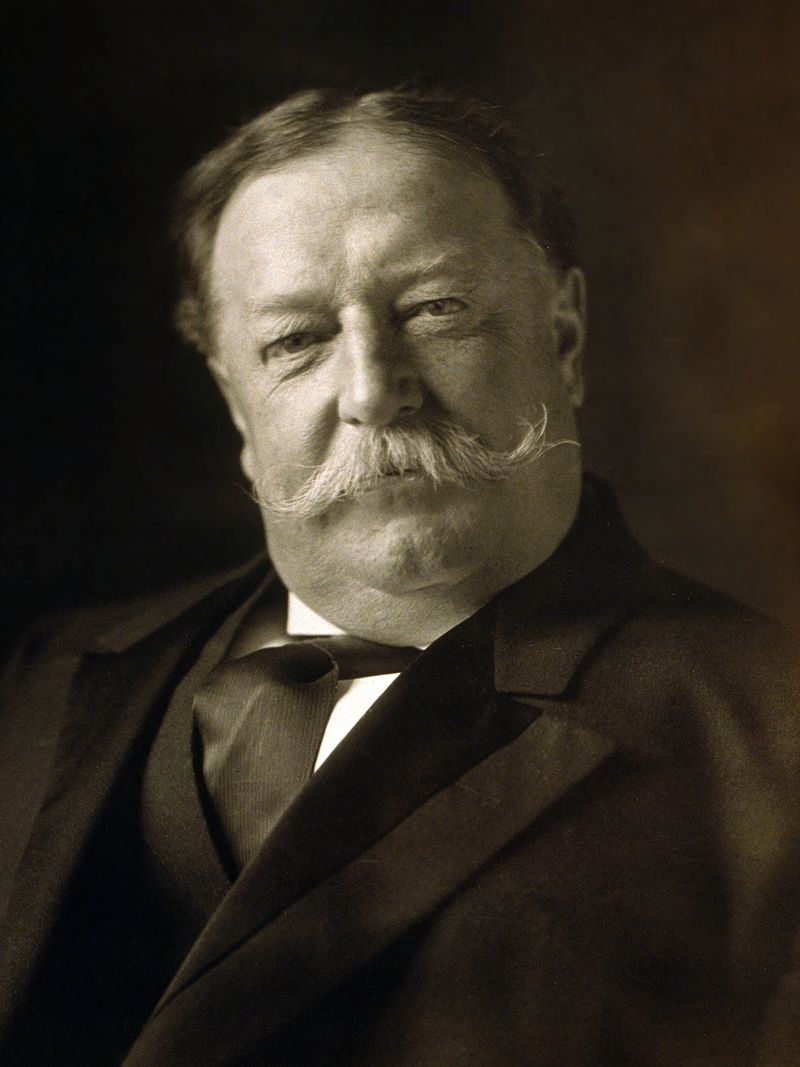 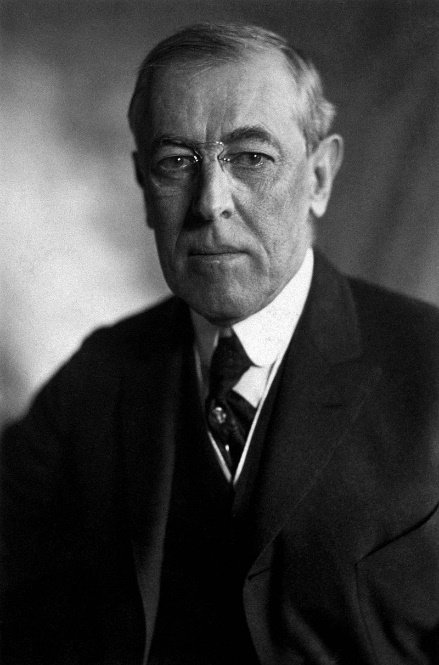 [Speaker Notes: Make this slide appear with a “cut”

Make title and pictures appear immediately

Have text “fade” in next]